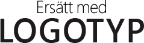 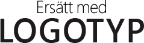 Robert Tamburello
Vice VD
Fabrikam
1234 First Street  | Brunswick, GA 98052
www.fabrikam.com
360.555.0150 | rtamburello@fabrikam.com
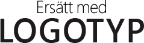 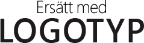 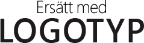 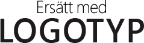 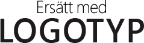 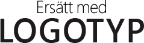 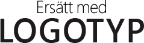 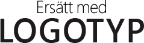 [Speaker Notes: Om du vill ändra det första exempelvisitkortet ersätter du innehållet med ditt eget. Om du vill ändra logotyp markerar du bilden “ersätt ned LOGOTYP” och väljer Byt bild på fliken Bildverktygsformat.

Om du hellre vill börja om från början trycker du på knappen Ny bild på fliken Start för att infoga en ny sida. Nu skriver du din text i de tomma platshållarna och lägger till din logotyp med Infoga bild.]